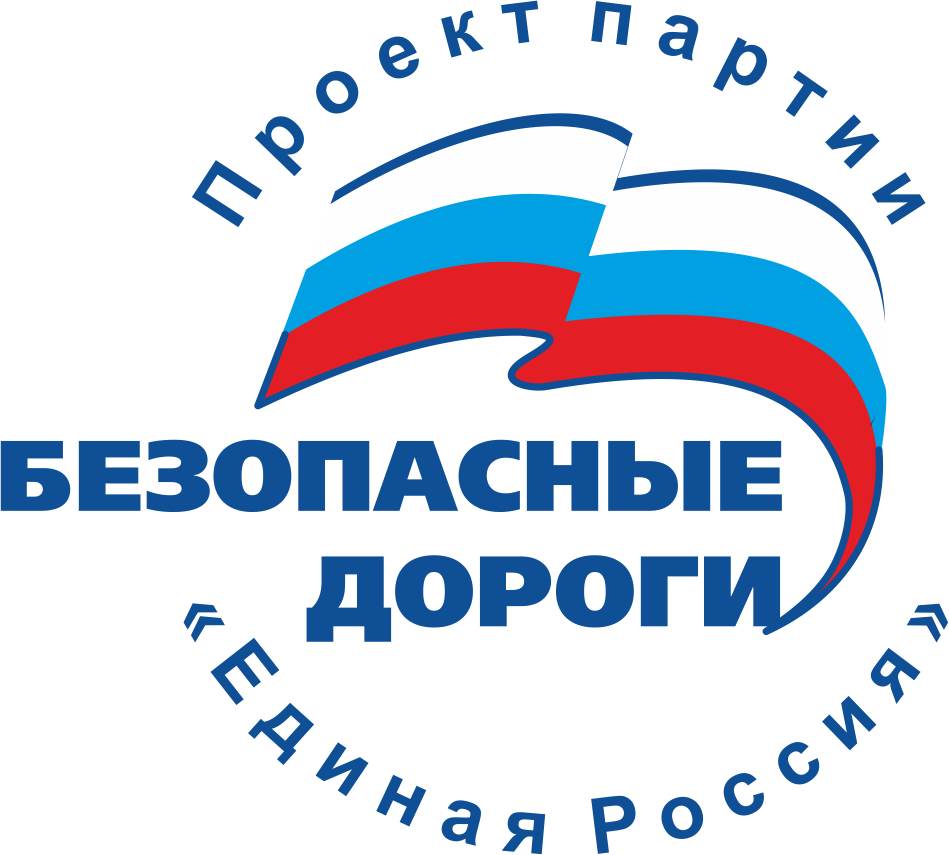 Об итогах работы общественного совета партии «Единая Россия» 
проекта «Безопасные дороги»
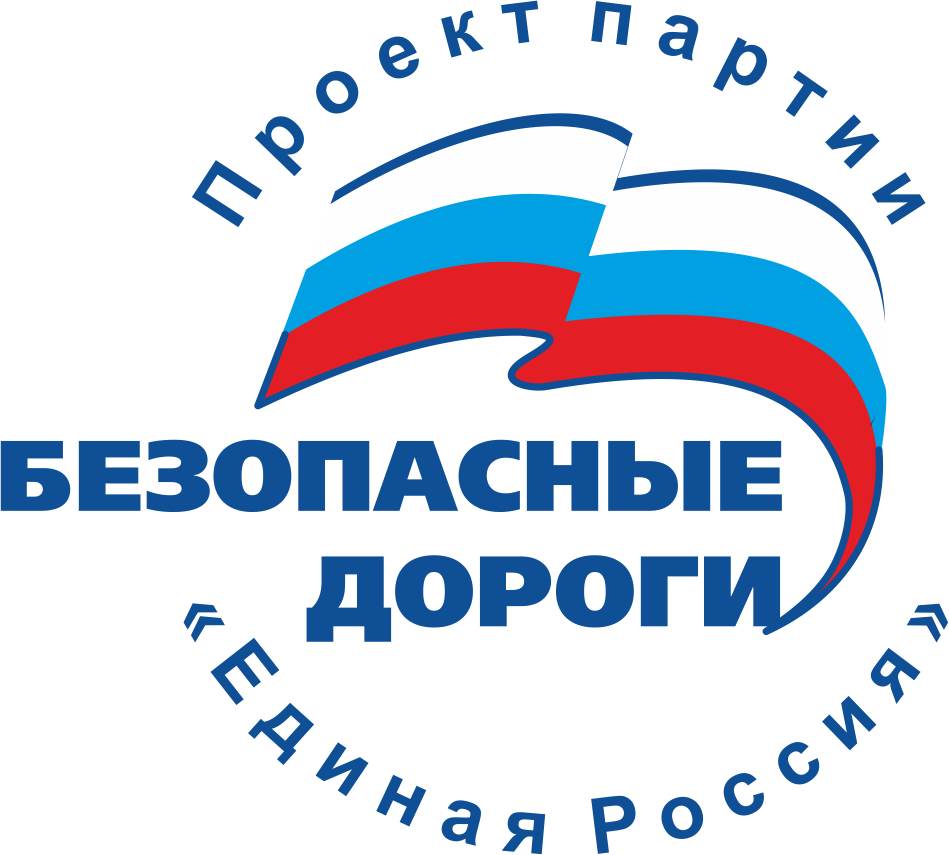 Задачи проекта:
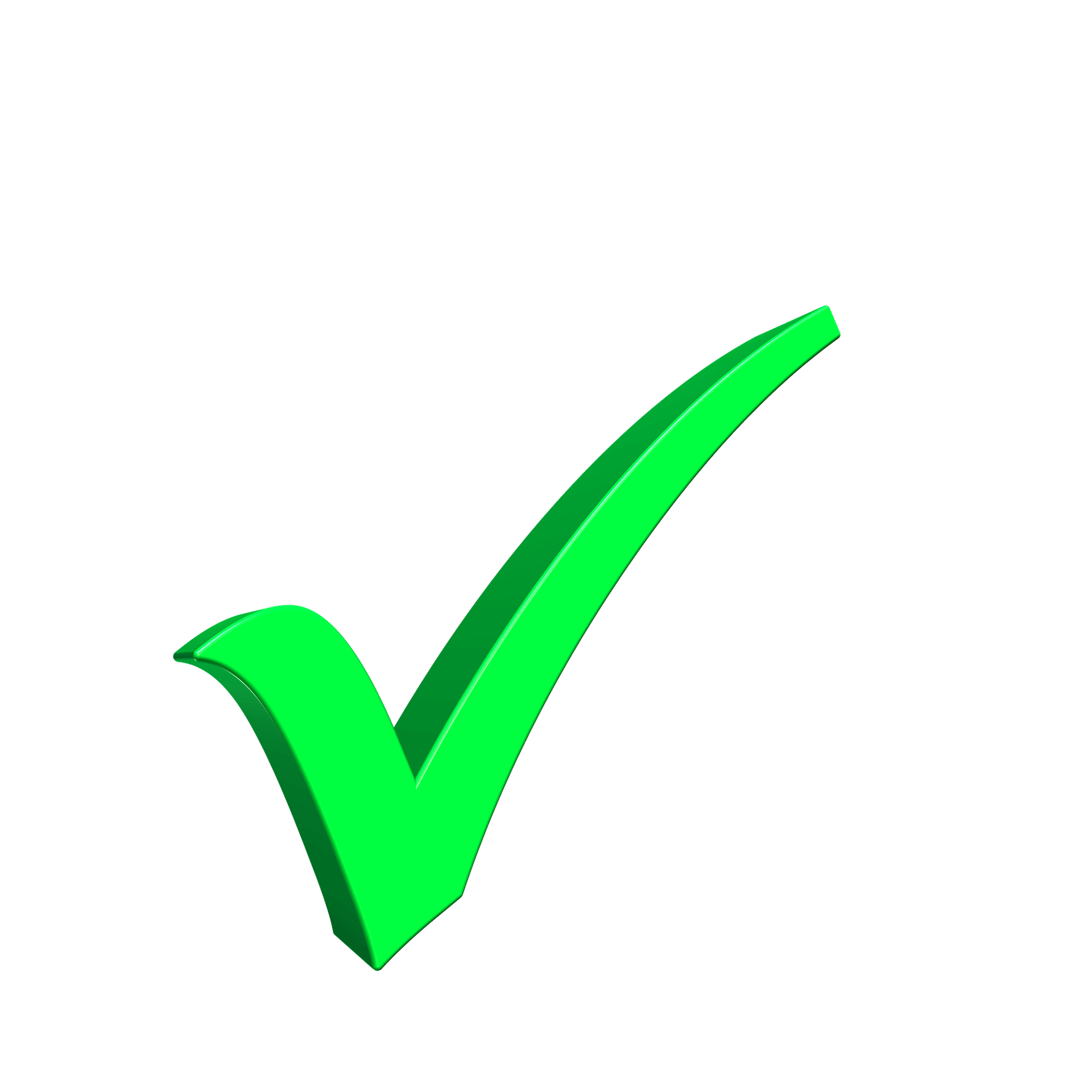 Повышение безопасности дорожного движения совместными усилиями государства и общества, эффективным взаимодействием органов государственного управления, местного самоуправления, общественных организаций, объединений, партий, фондов, движений и граждан;
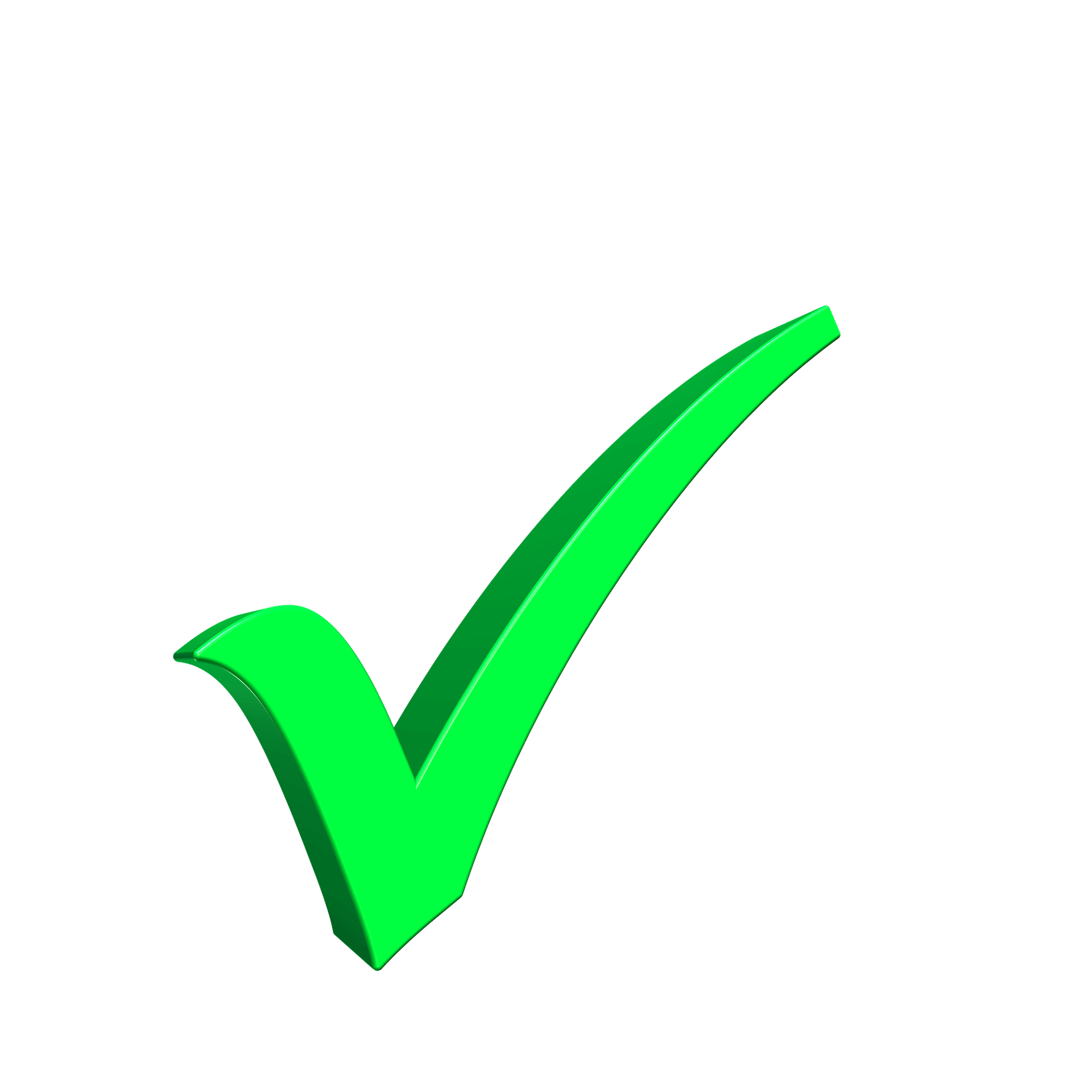 Создание на законодательном уровне возможностей для внедрения новых методов проектирования, эксплуатации и строительства дорог, развития дорожной инфраструктуры; создания необходимой технической и лечебной базы для оказания медицинской помощи пострадавшим в ДТП и доставки их в кратчайшие сроки в специализированные медицинские учреждения;
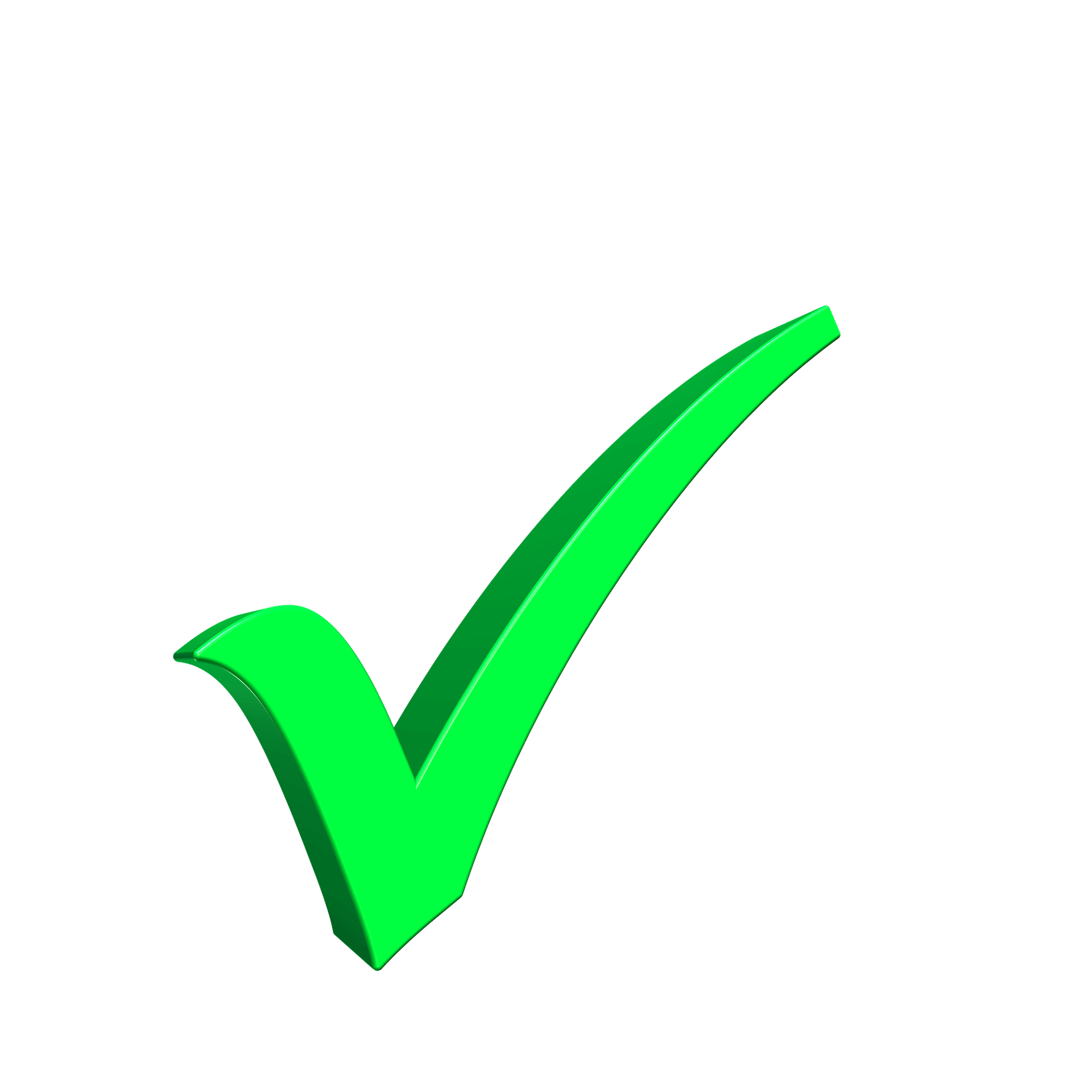 Создание атмосферы взаимного уважения у участников дорожного движения методами общественного воздействия и законодательного регулирования, установление ответственности автошкол за качество подготовки водителей;
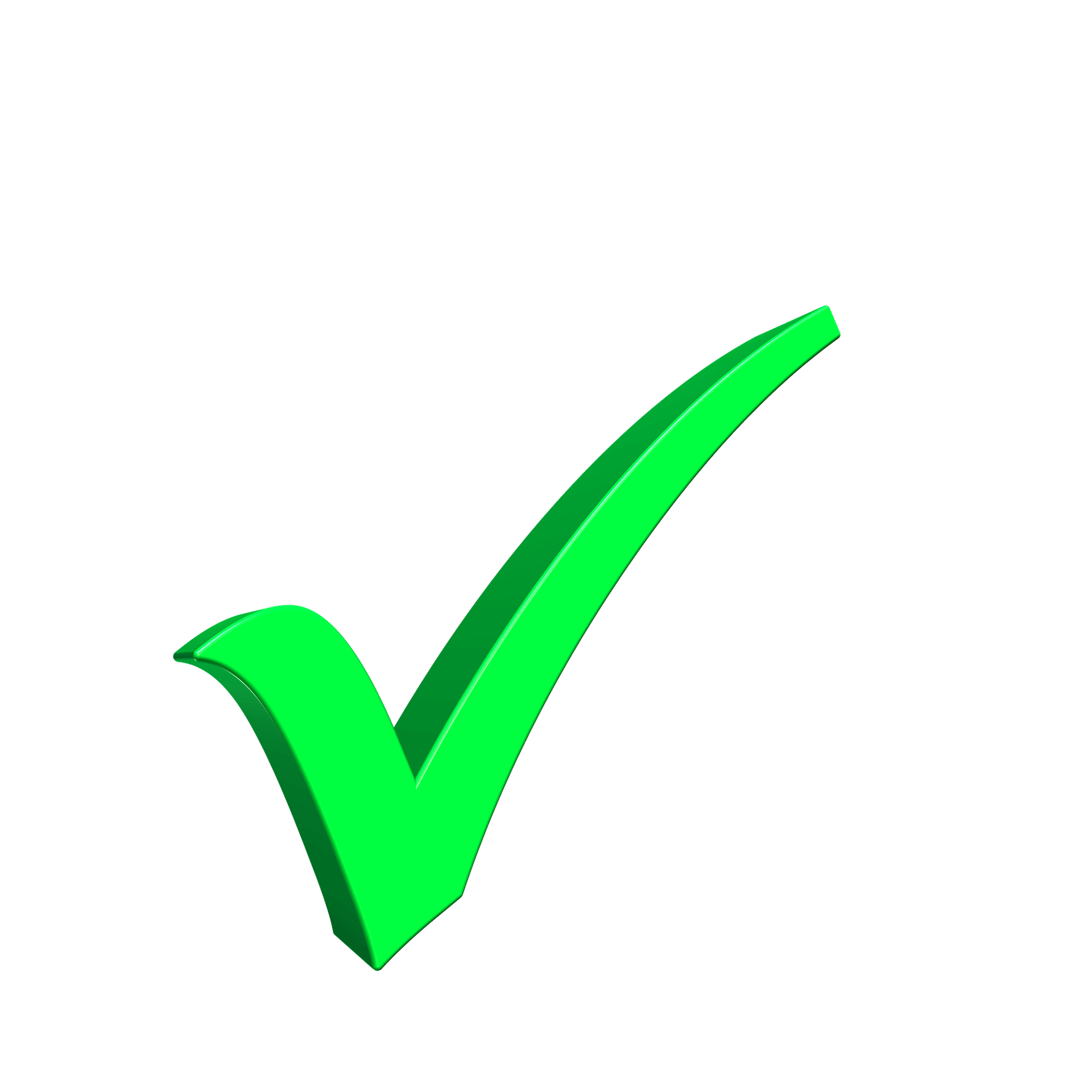 Воспитание стереотипов законопослушного поведения на дороге у подрастающего поколения, обеспечение детской безопасности как пассивными методами, так и методами воспитания законопослушного пешехода и водителя, начиная с детского сада и школы.
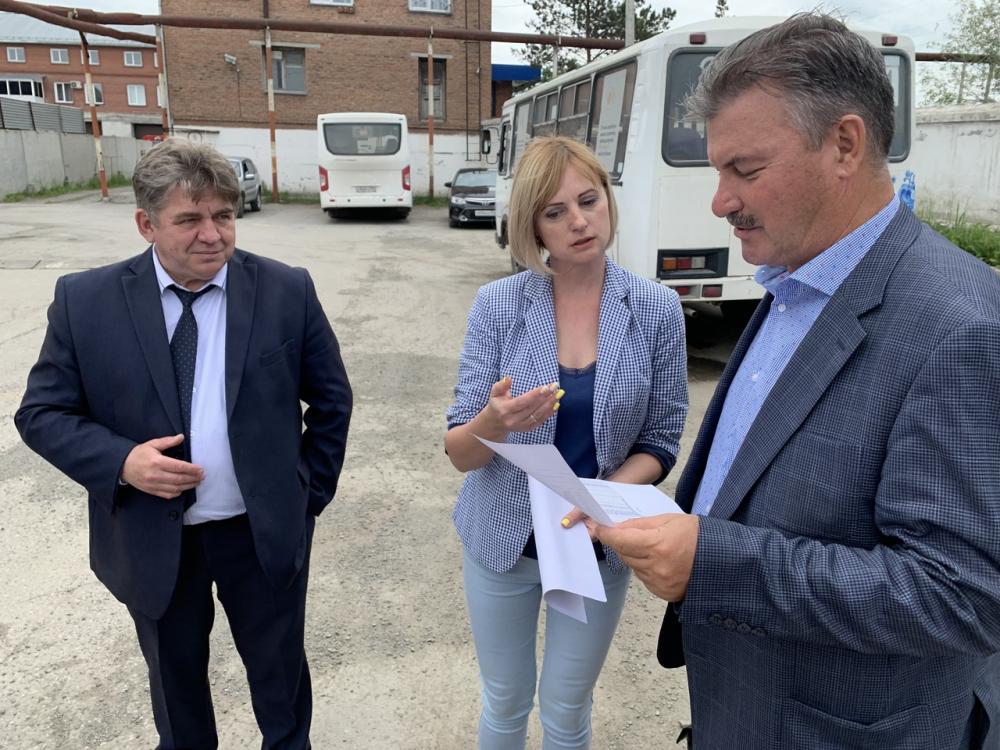 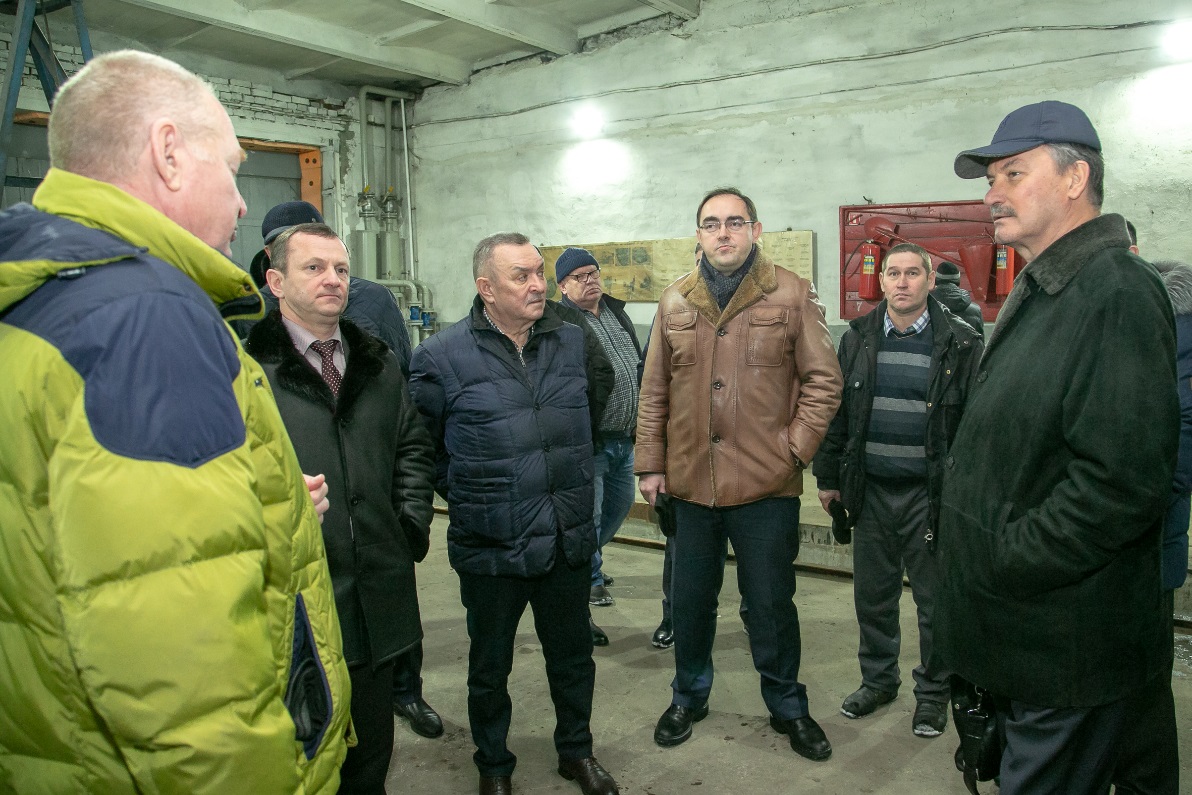 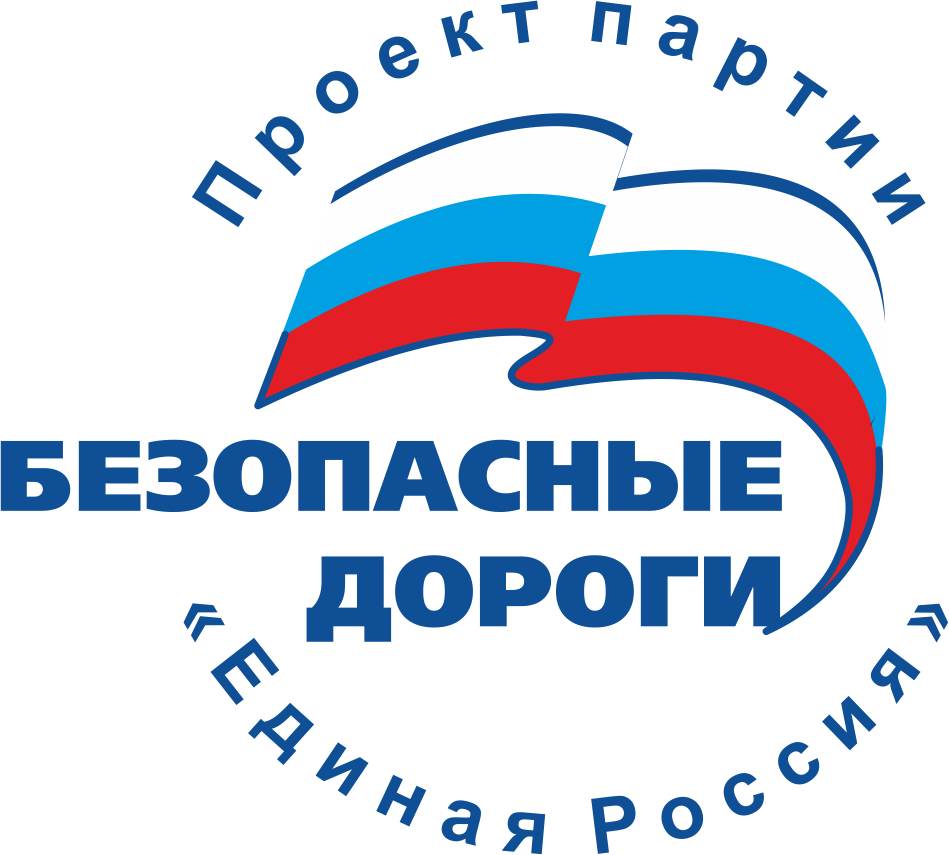 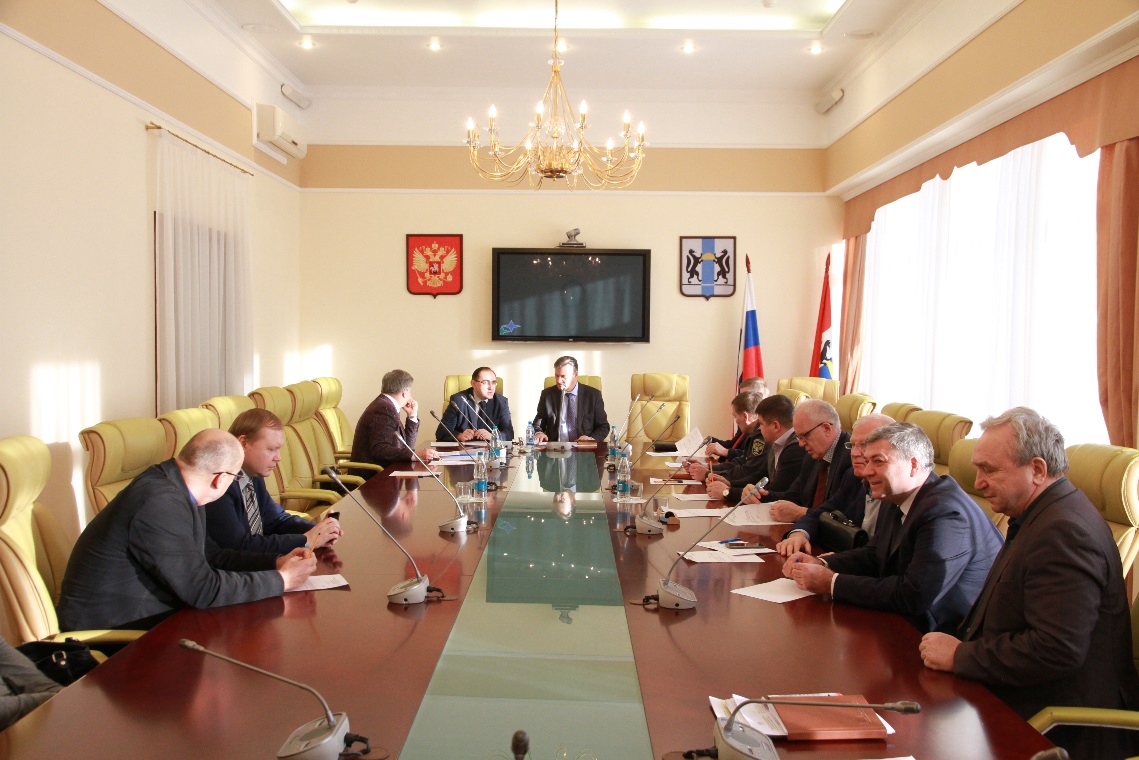 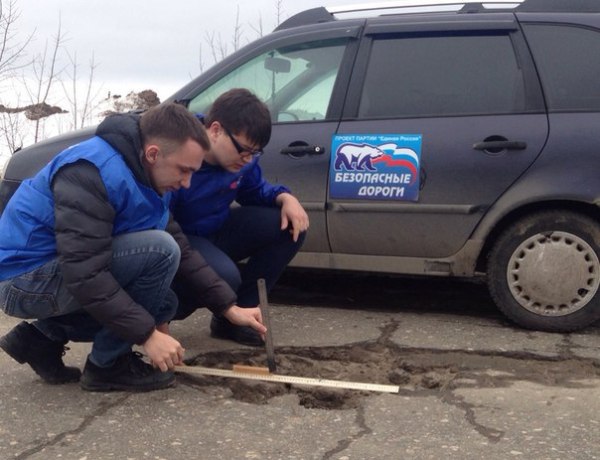 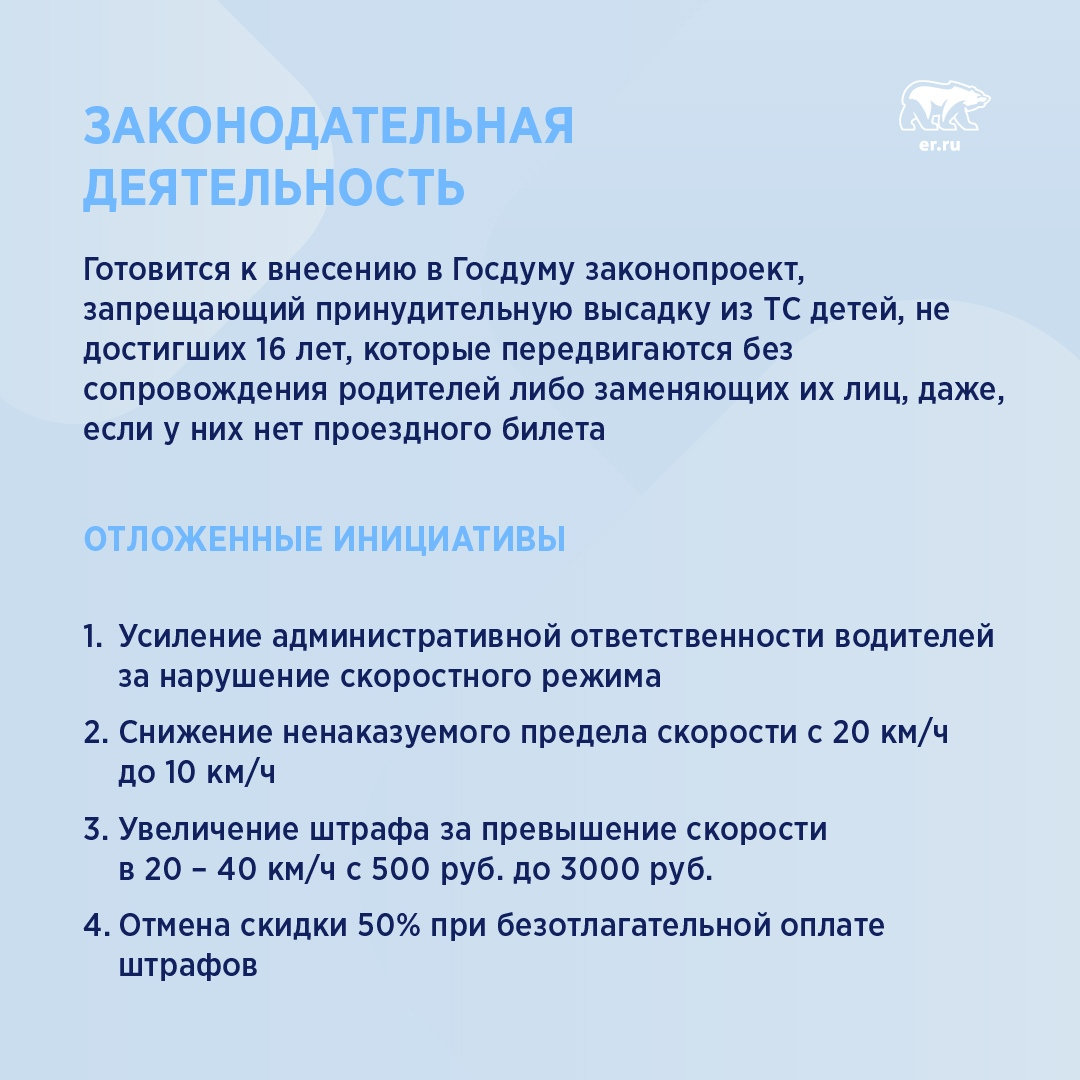 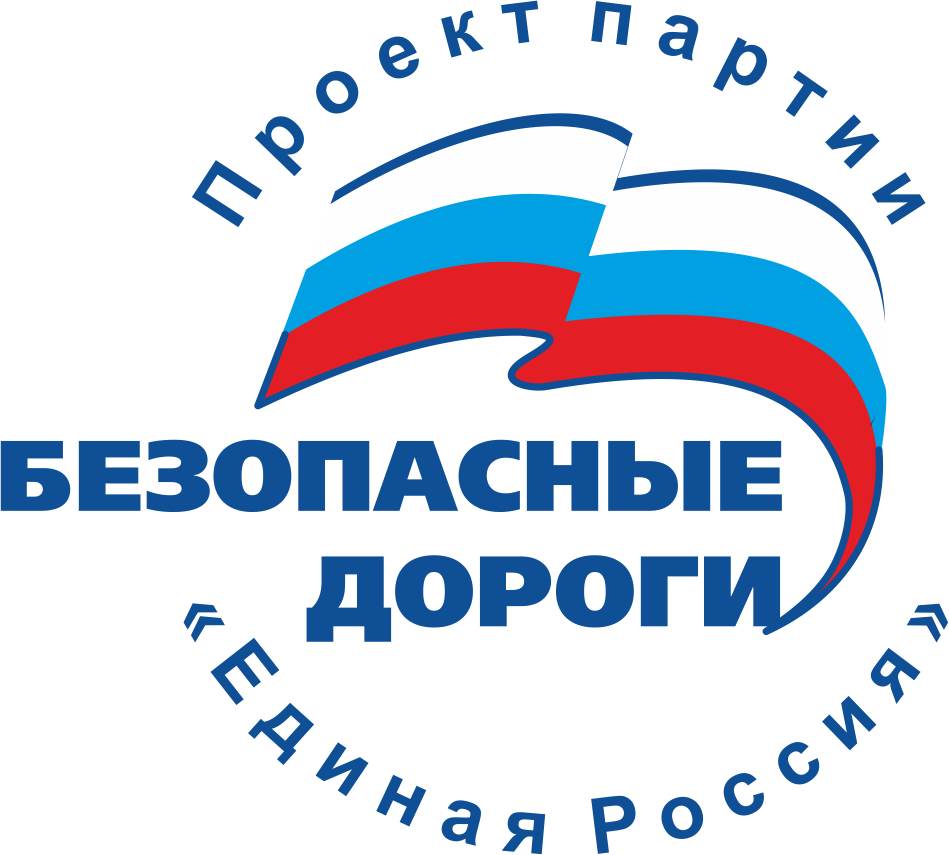 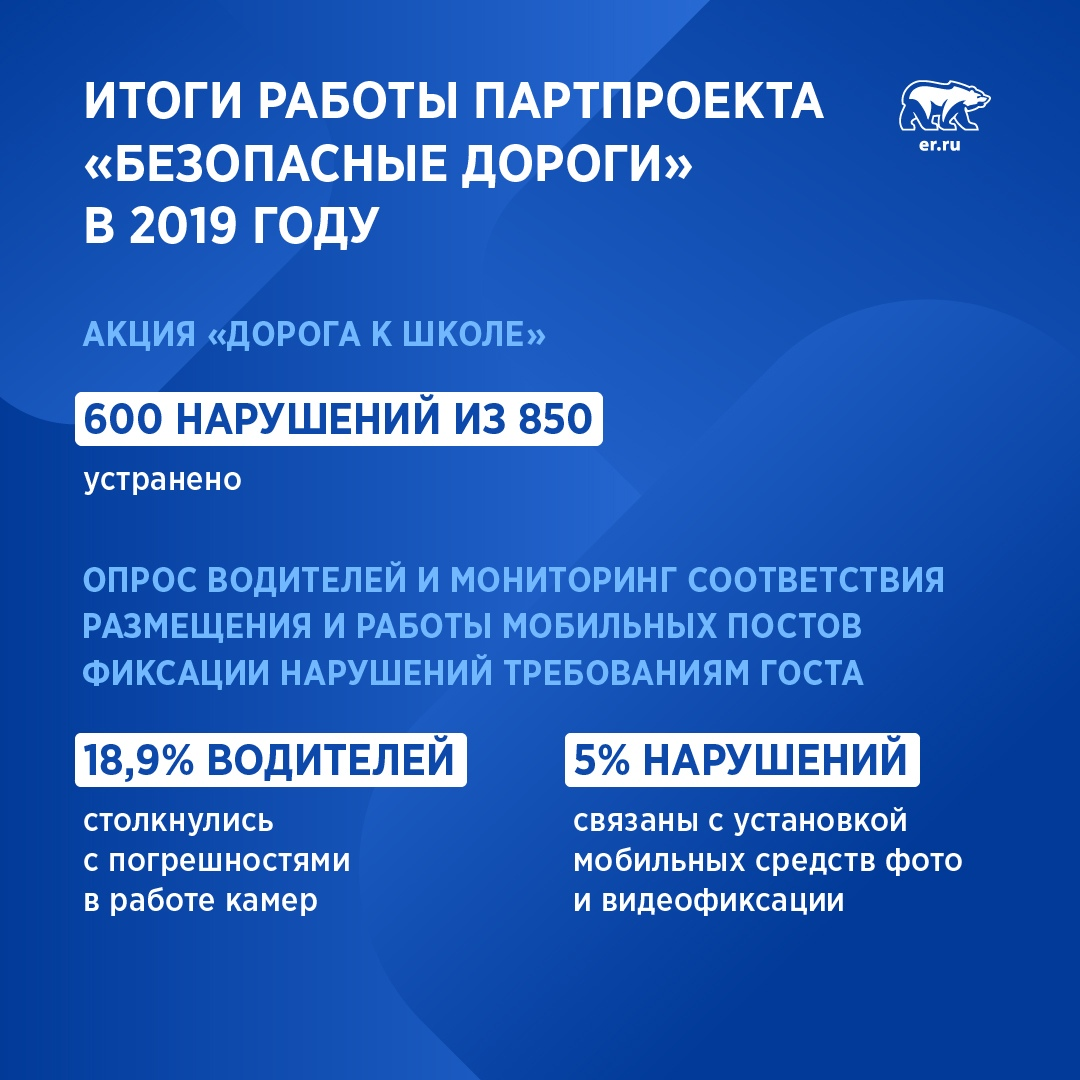 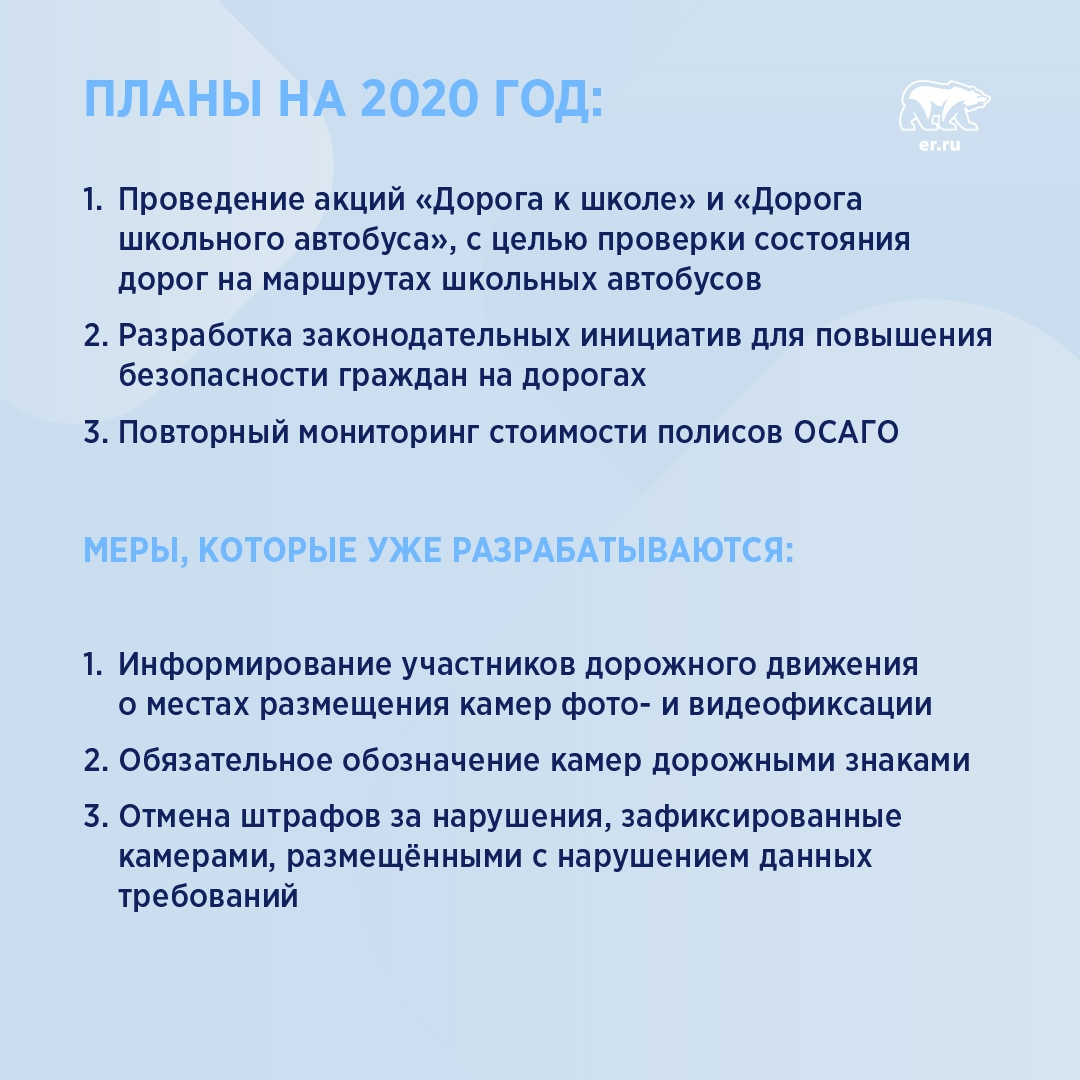 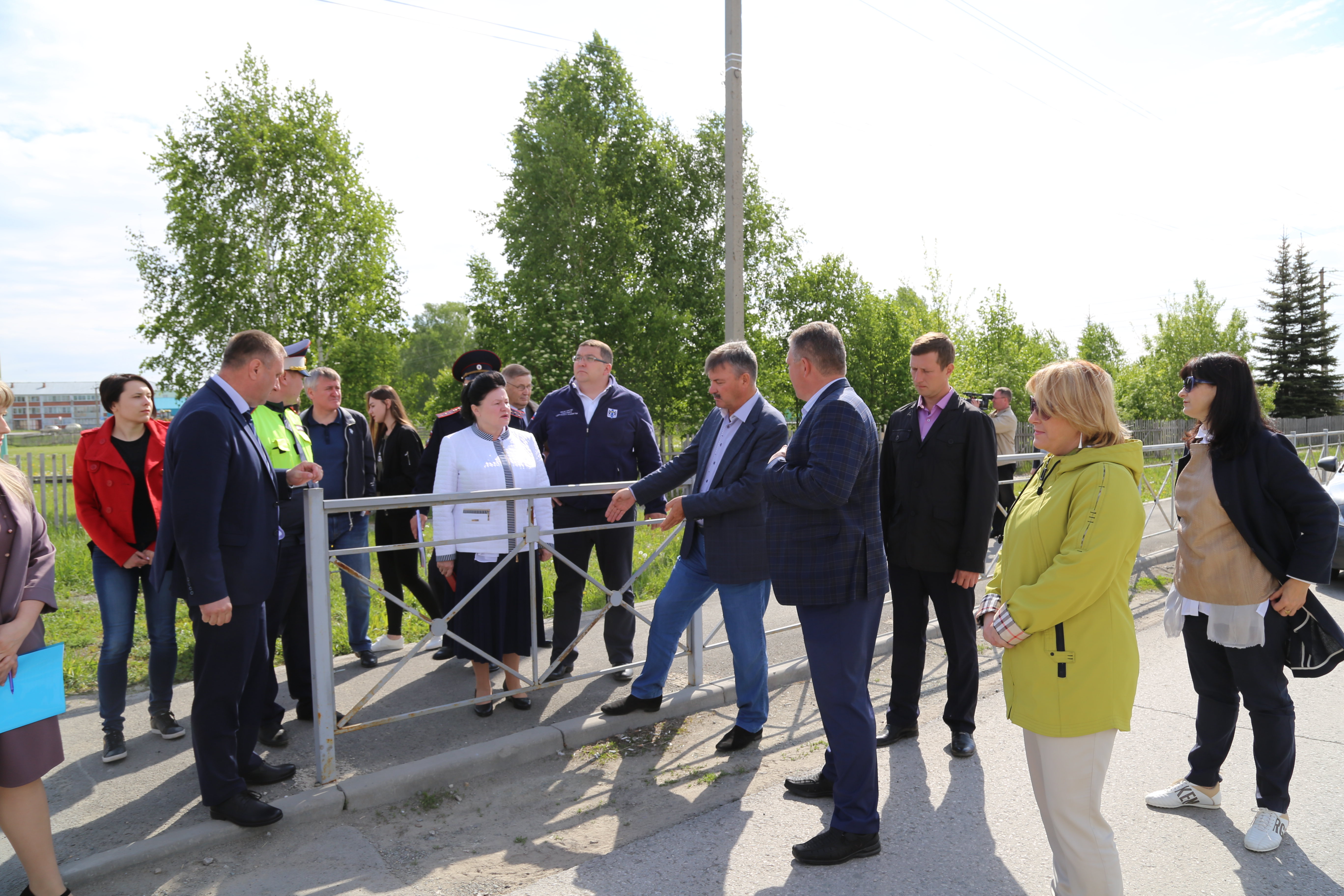 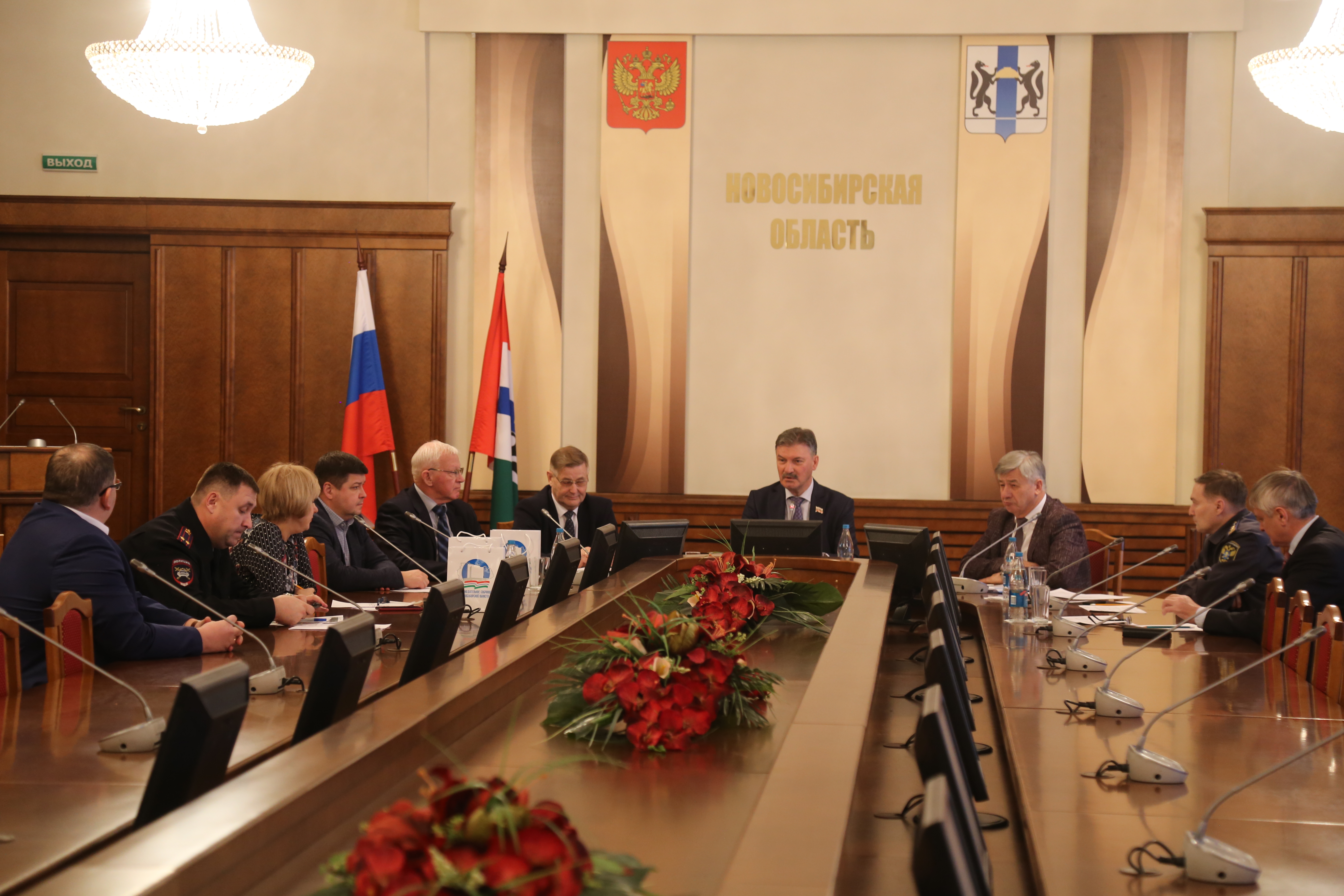 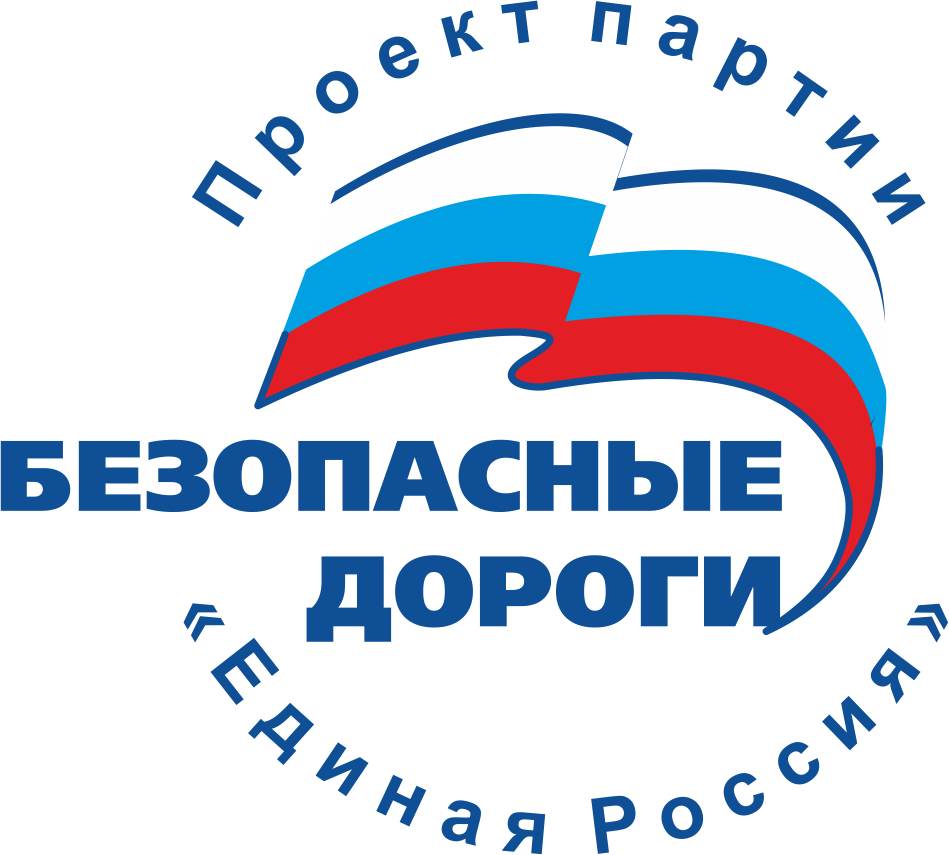 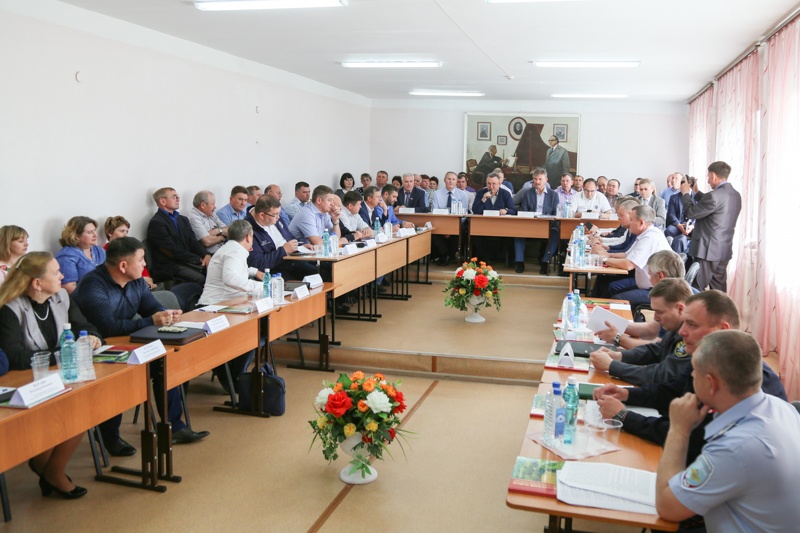 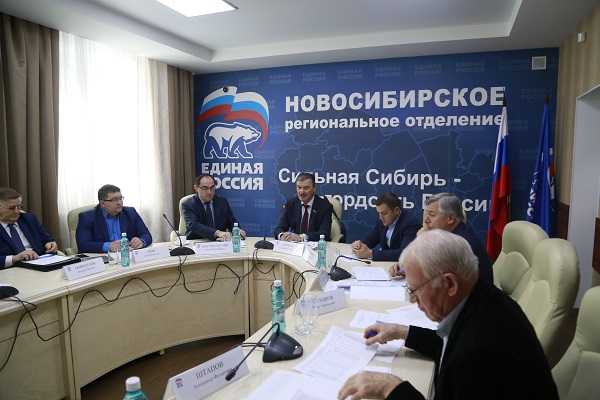 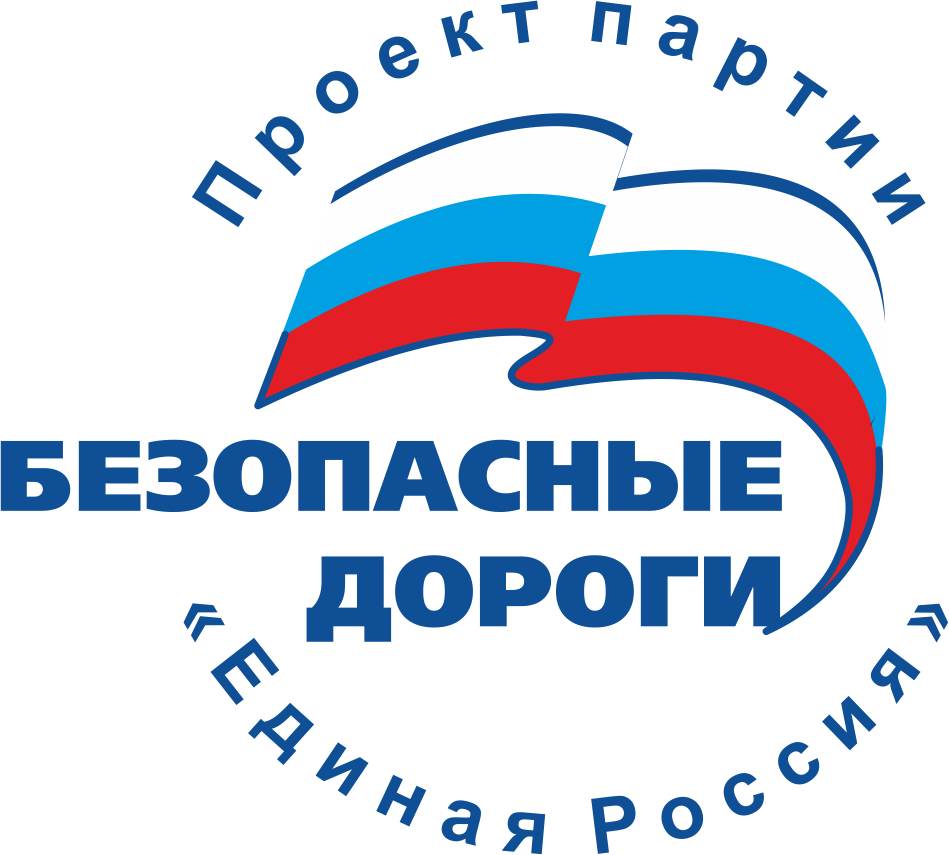 Главная наша цель – достижение безопасности движения!